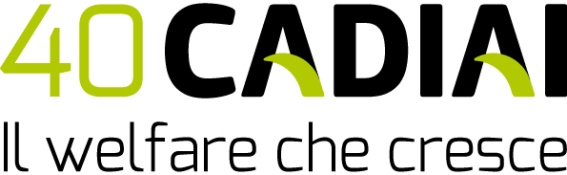 PATHOLOGICAL AGING IN ELDERLY PEOPLE WITH ID
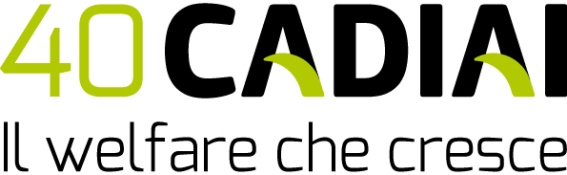 Aim of the Module
Learn about the most common diseases of old age;
Know how to avoid complications;
Know how to handle an emergency situation;
Know how to communicate effectively.
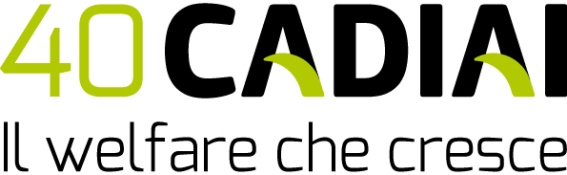 Learning Outcomes and Competencies
Learning Outcomes
Competencies
Adopting a prevention approach to medical complications of multiple pathologies
Creating a supporting environment for people with ID and dementia or depression
Improving compliance through efficient communication with the patient and the family
Responding effectively to medical emergencies through emotional management
Knowing most common pathologies in the aging
Understanding complications arising from the presence of multiple pathologies
Understanding dementia and depression in people with ID
Recognizing symptoms in people with communication difficulties
Differentiating between emergencies and urgencies
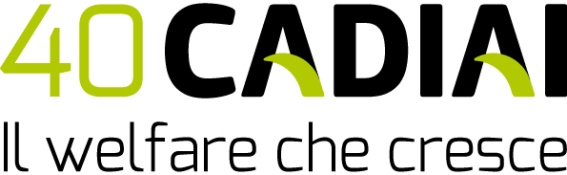 Structure of the Module
Session Guide
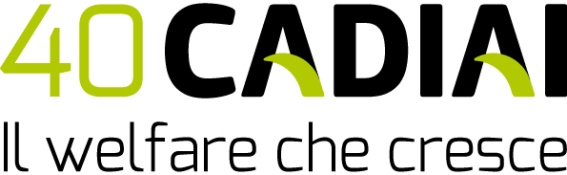 Topic 1.  Pathological aging in elderly people with ID
Based on case vignettes and exercises, this section explores the following topics :
The aging process 
The most common pathologies in the aging
How to recognize symptoms in people with communication difficulties
The internationally validated tests for the assessment of functional status in the elderly and their application to the setting of aging people with severe ID
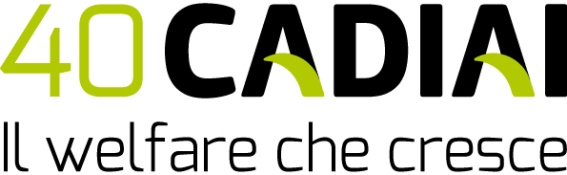 Topic 2.   Prevention of complications
In this section the discussion is about  the issue of prevention and what does prevention mean in a intellectually disabled elderly with multiple pathology. In particular, it provides information on:
Key symptoms of dysphagia and diet for swallowing disorders
Preventing malnutrition with adequate dietary adjustments
Pressure sores presentation and treatment
Understanding risk for falls in people with ID
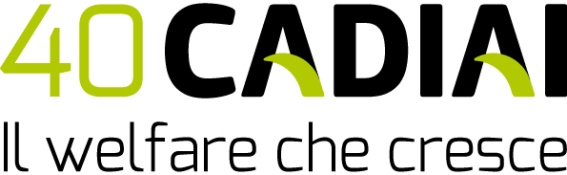 Topic 3.   Management of medical emergencies
By presenting clinical cases, the section introduces the topic of medical emergencies management and provides useful information to distinguish between a real emergency and an ordinary consequence of the current disease. Some images also explain:
the treatment of cardiac arrest from non health professionals
the treatment of airways obstruction from non health professionals
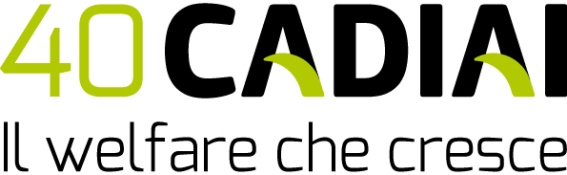 Strengths of the Module
The information provided could be useful to front-line staff in improving assistance to aging people with ID
The provided competencies, especially those more health-oriented, are not commonly known to the front-line staff working with people with ID, while they are well known in settings caring for older people
It is then particularly useful to promote an exchange of competencies between the front-line staff working with older people and the staff working with people with ID
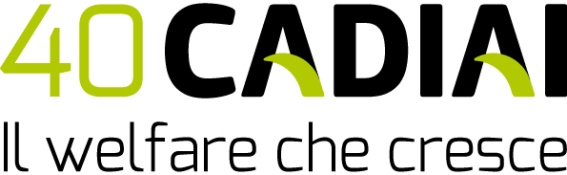 Thank you!